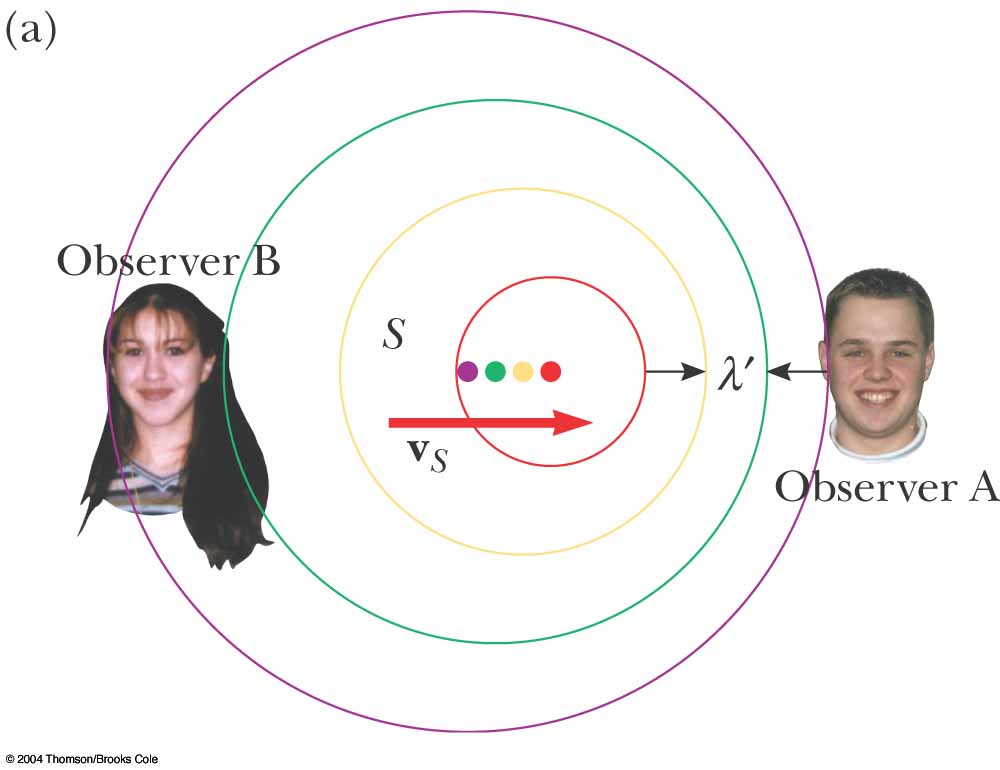 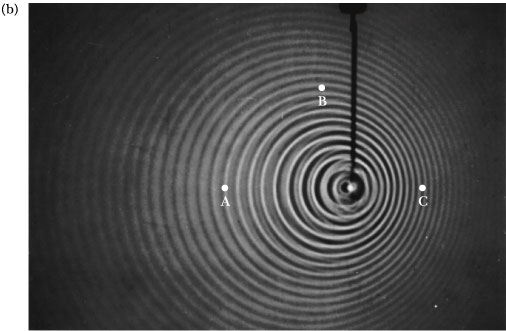 Fig. 17.9b, p.524
[Speaker Notes: Active Figure 17.9  (b) The Doppler effect in water, observed in a ripple tank. A point source is moving to the right with speed vS. Letters shown in the photo refer to Quick Quiz 17.7.]